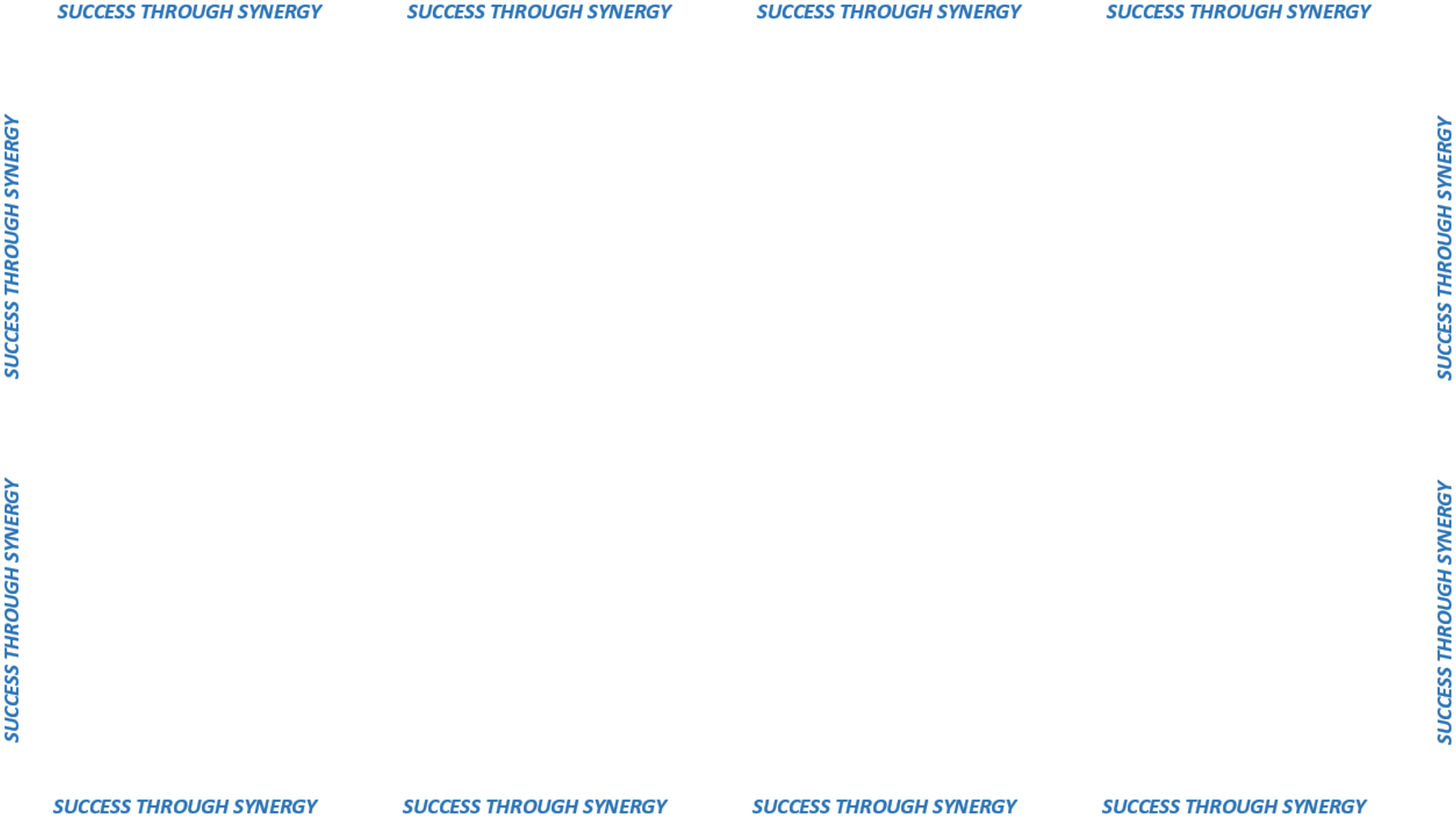 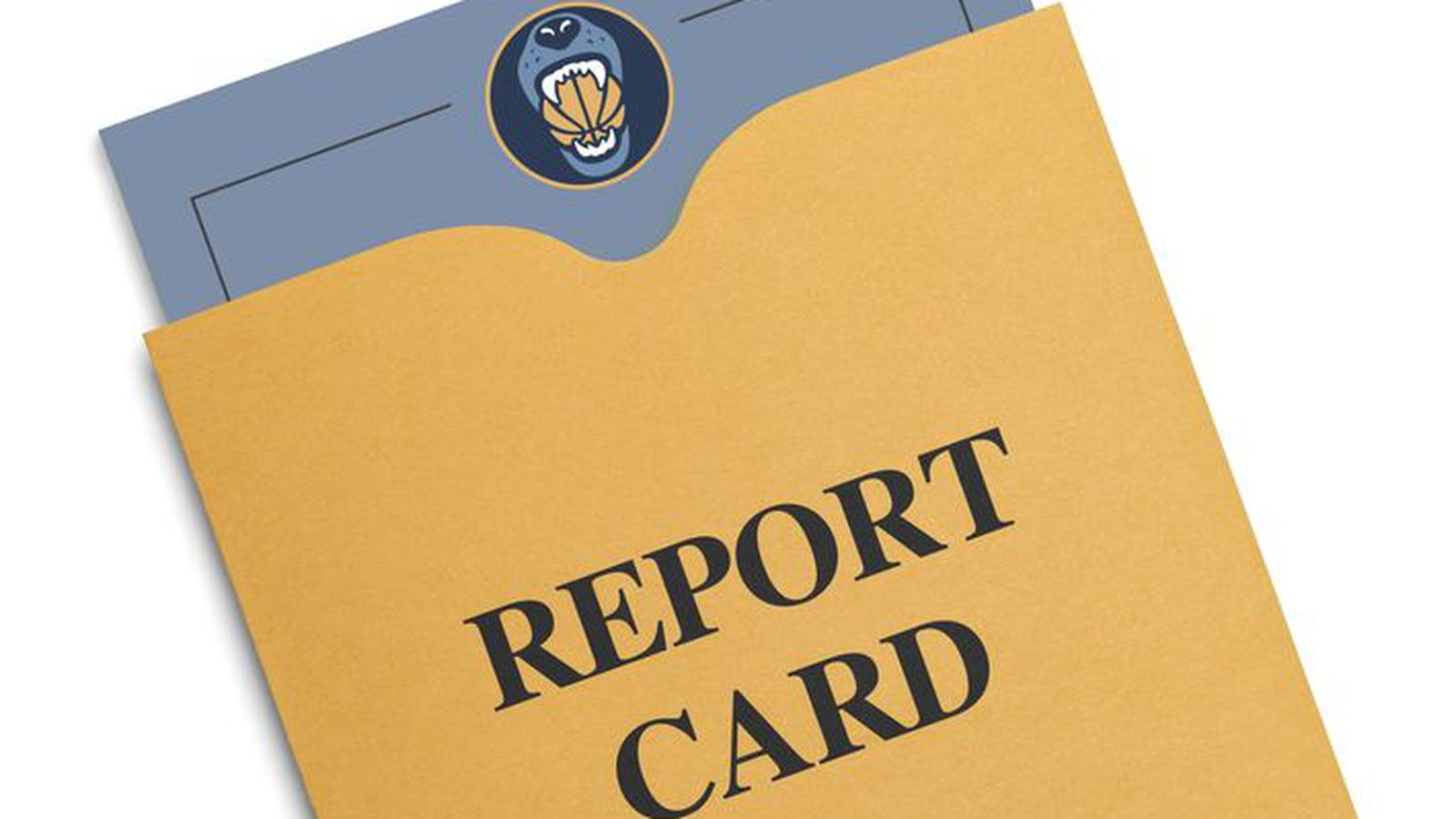 CONTRACT / CONTRACTOR
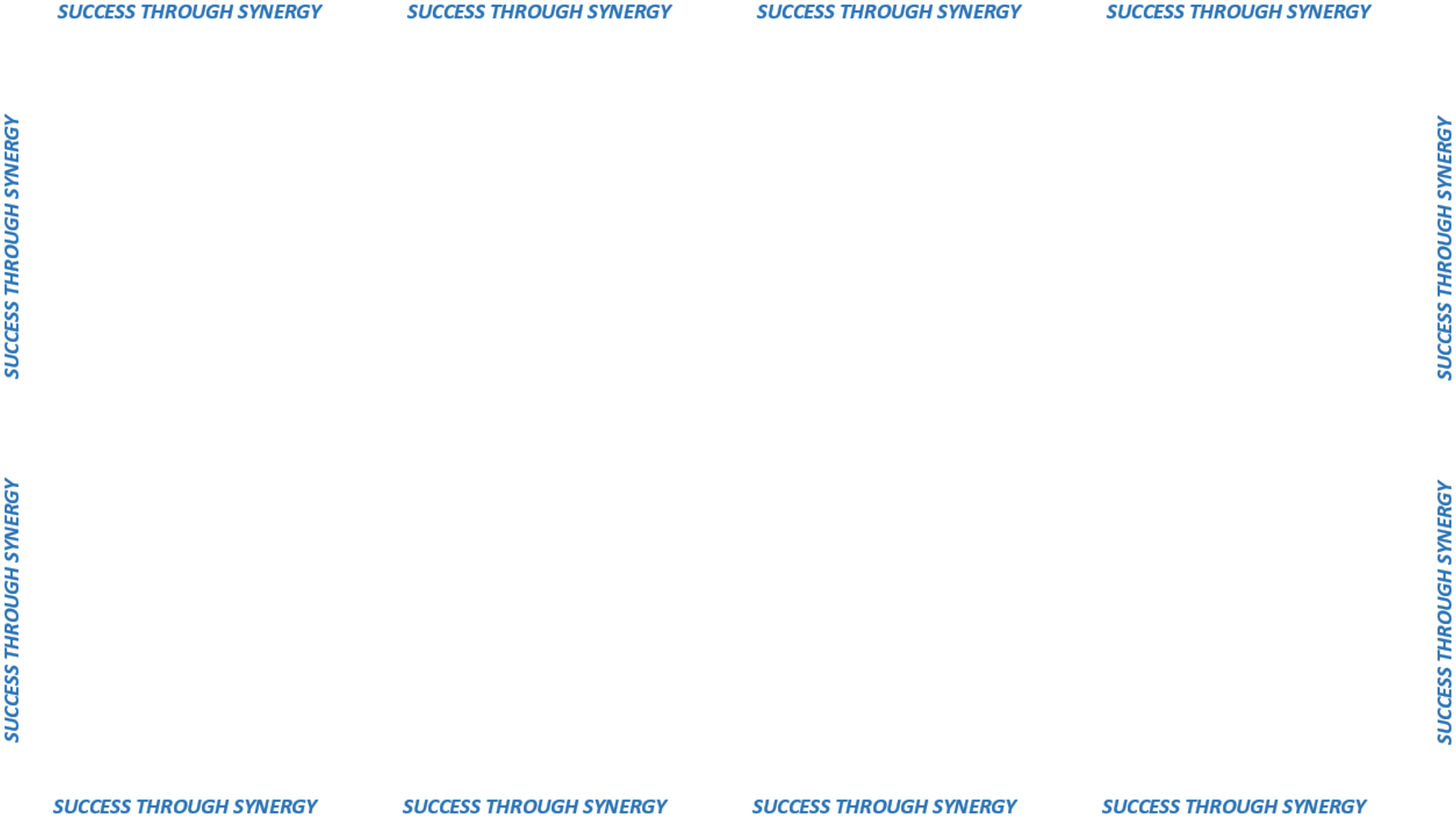 Mechanism to measure  performance
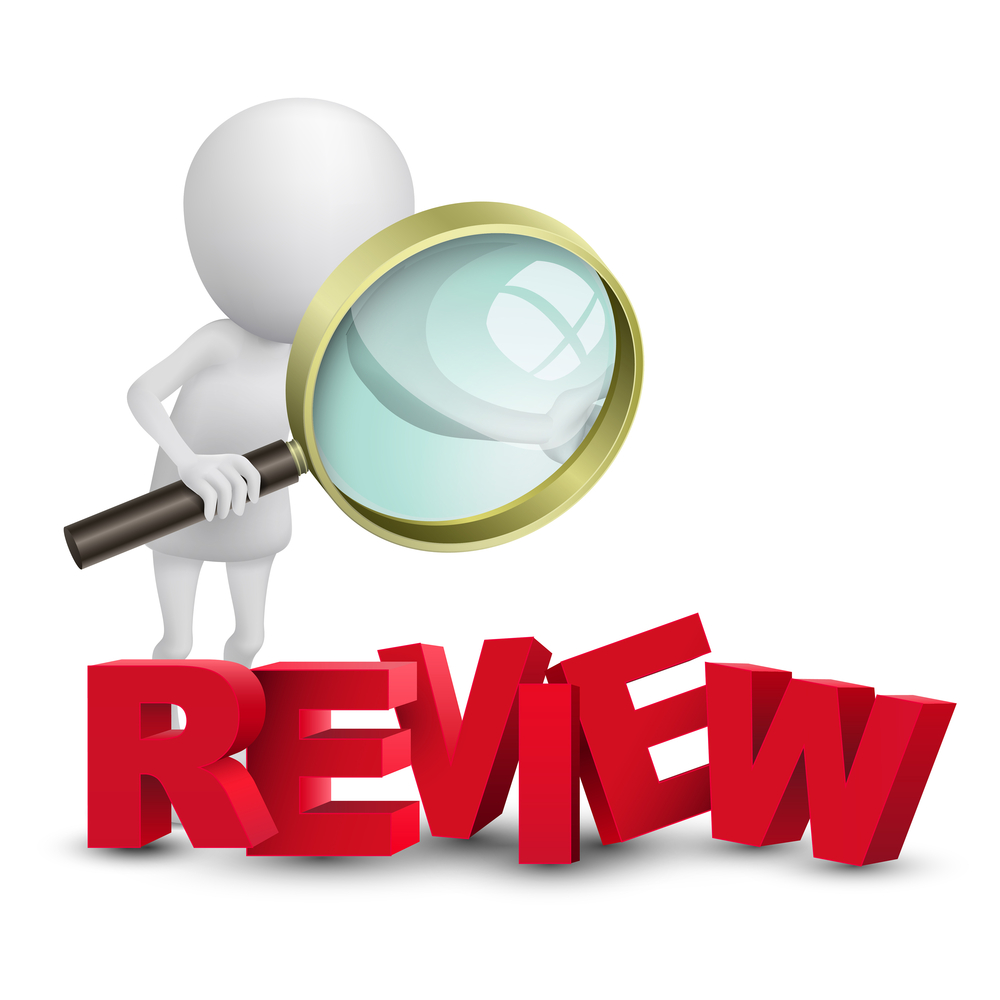 What are they?
Can be applied to 
 contract and contractor
performance
Can include
Positive & Negative
Feedback
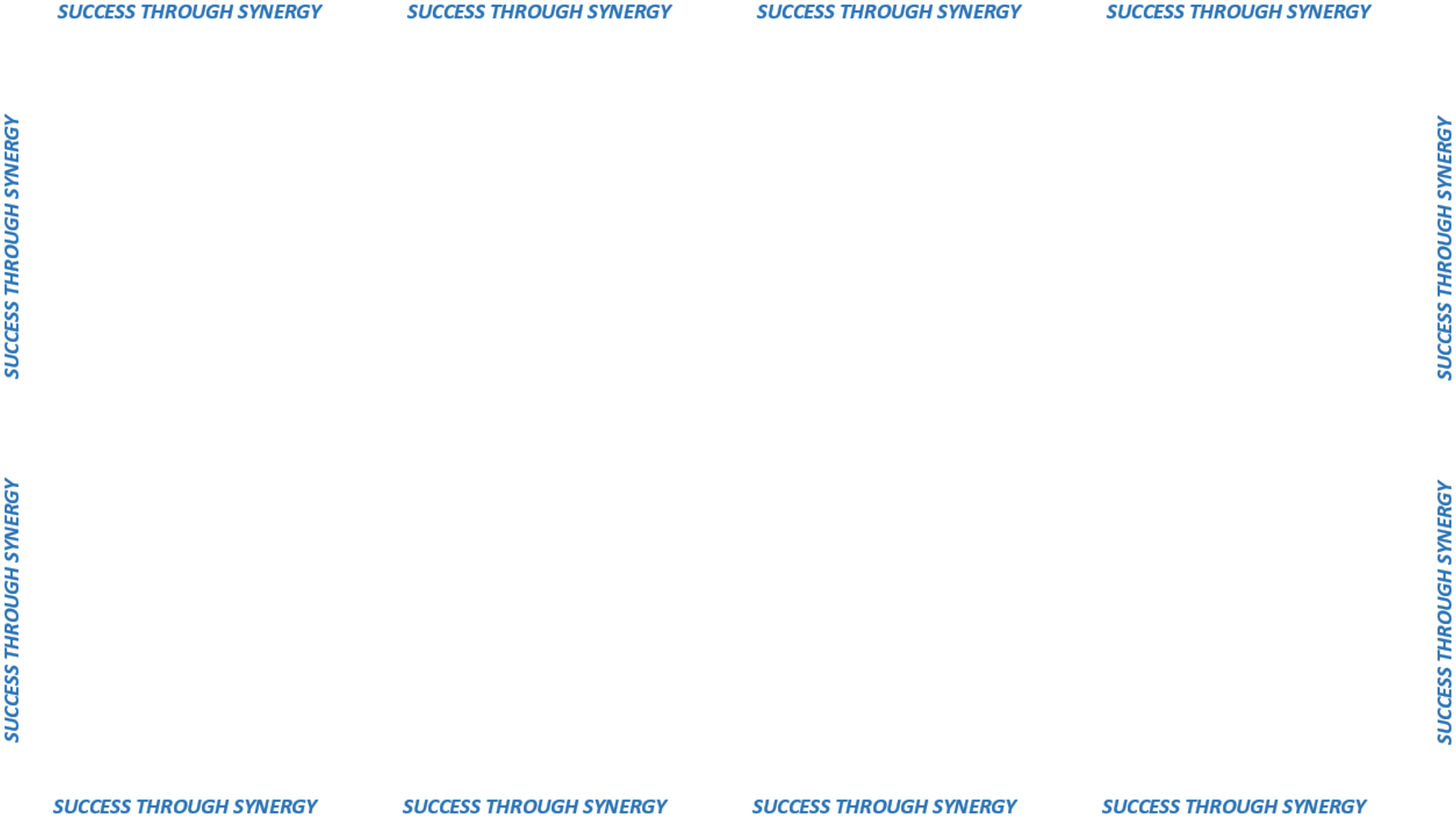 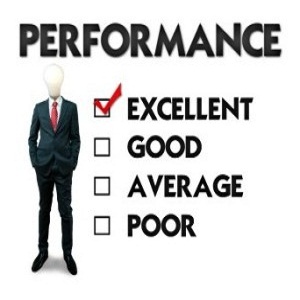 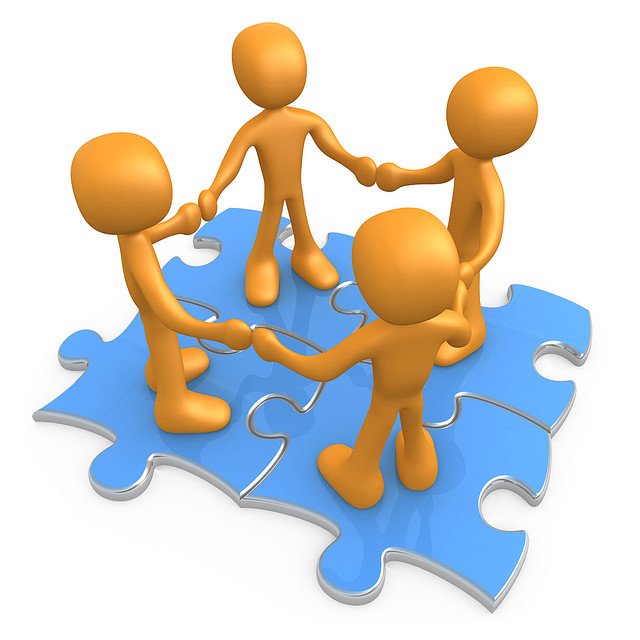 IMPROVES
COMMUNICATION !
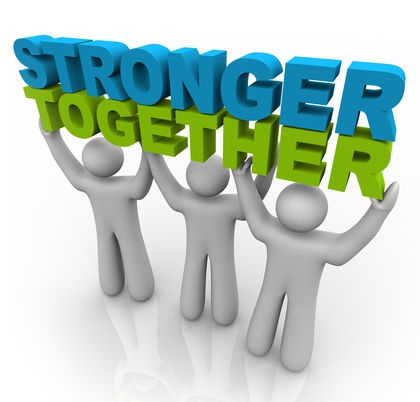 Encourages
vendor improvement 
and contract effectiveness
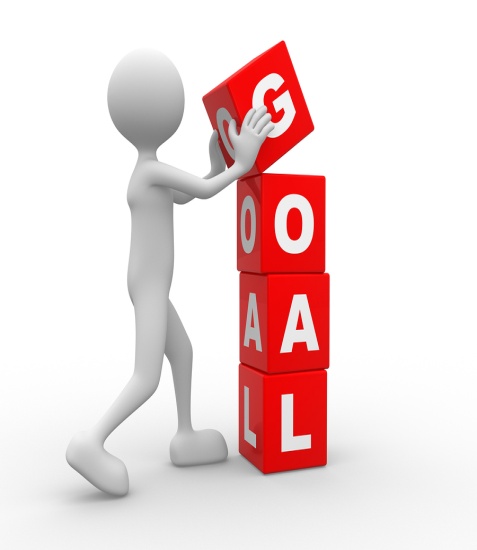 Establishes
 Goals and
Expectations